UNIT 5
AROUND TOWN
LESSON 1
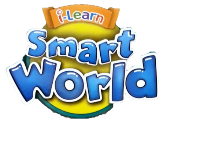 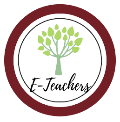 WARM-UP
WARM UP
Listen to the song and list the kinds of clothes you can see
hat
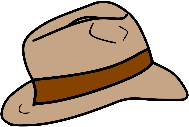 shoes
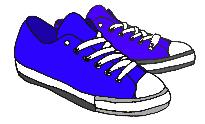 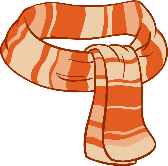 scarf
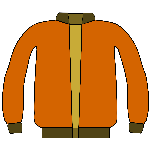 Jacket
NEW WORDS
clothes
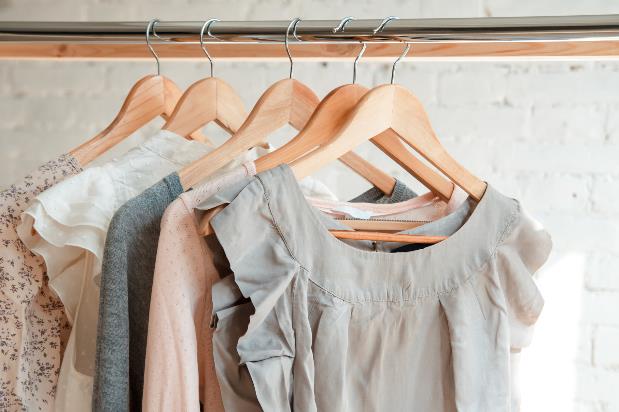 /kləʊðz/
Quần áo
You should wear warm clothes in winter.
Bạn nên mặc quần áo ấm vào mùa đông.
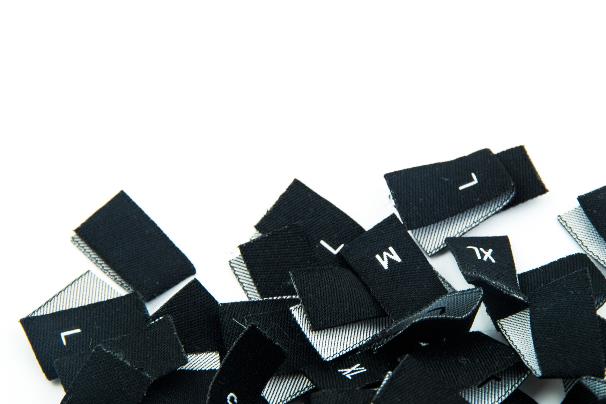 size
/saɪz/
kích cỡ
Do you have the dress in small size?
Bạn có cái váy này cỡ nhỏ không?
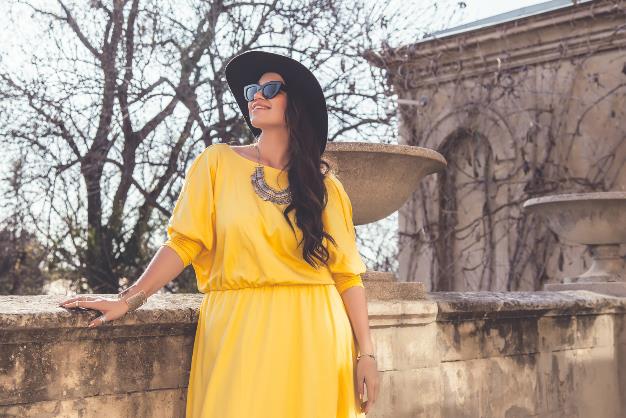 large
/lɑːdʒ/
lớn
I want to try on the trousers in large size.
Tôi muốn mặc thử cái quần này ở cỡ lớn
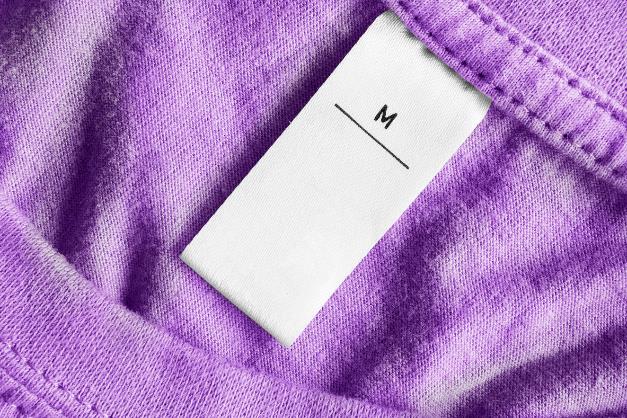 medium
/ˈmiːdiəm/
Trung bình
We only have the sweater in the medium size.
Chúng tôi chỉ có chiếc áo len này cỡ trung bình.
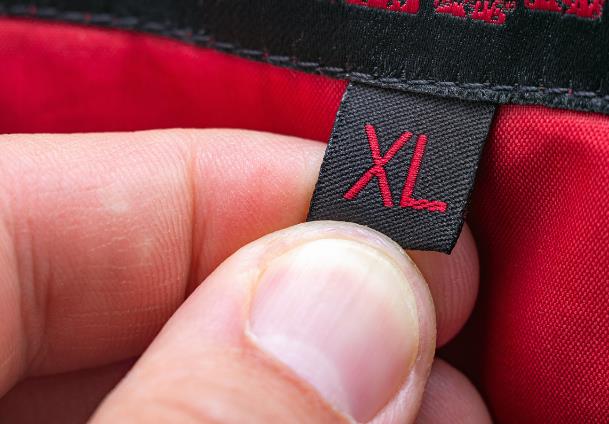 extra large
/ˈɛkstrə lɑːʤ/
ngoại cỡ
My mother is a bit over weight, so I want to buy an extra large blouse for her.
Mẹ tôi hơn thừa cân nên tôi muốn mua một chiếc áo ngoại cỡ cho mẹ.
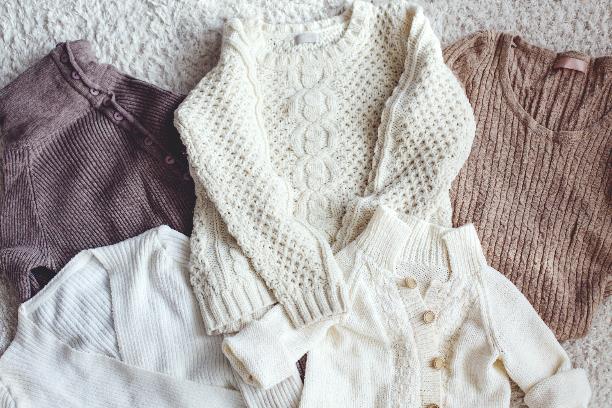 sweater
/ˈswɛtə/
áo len
These sweaters are so trendy in this winter.
Những chiếc áo len này rất hợp xu thế trong mùa đông này.
jeans
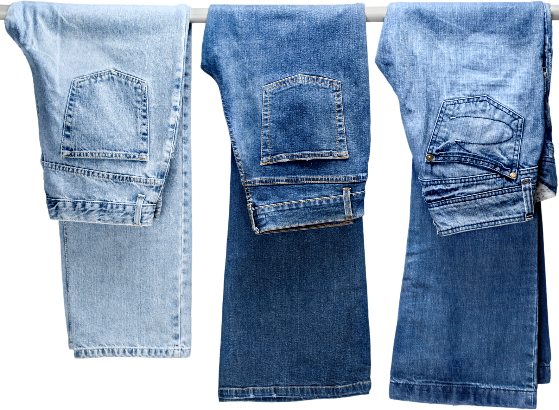 /ʤiːnz/
Quần bò
You look so active in the blue  jeans !
Bạn nhìn rất năng động trong chiếc quần jeans màu xanh.
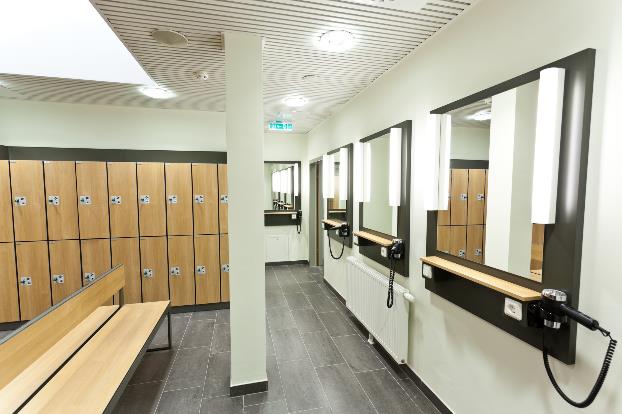 changing room
/ˈʧeɪnʤɪŋ ruːm/
Phòng thay đồ
Is there any changing room here?
Có phòng thay đồ nào ở đây không?
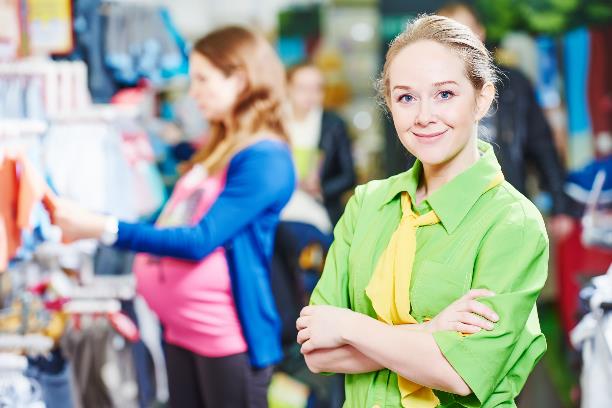 sale assistant
/seɪl əˈsɪstənt/
Nhân viên bán hàng
The sale assistant in this shop is so friendly.
Người bán hang ở cửa hang này rất thân thiện.
customer
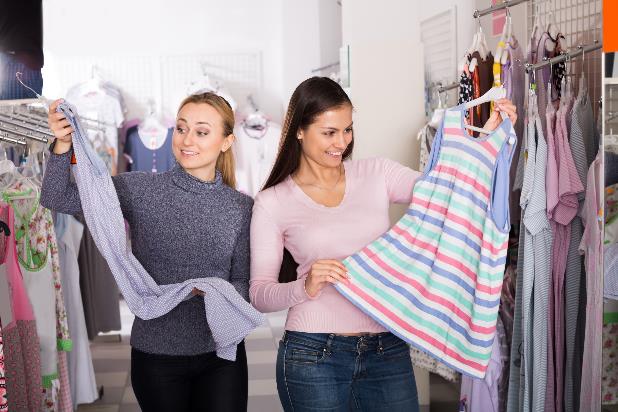 ˈkʌstəmə
Khách hàng
The customers are choosing their suitable clothes.
Những người mua hang đang chọn những loại quần áo phù hợp với họ.
MEMORY GAME
Student can look at the pictures 2 minutes and remember the position of the words. 
Teacher call randomly to choose the number and say the words loudly.
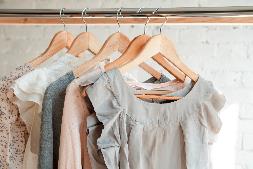 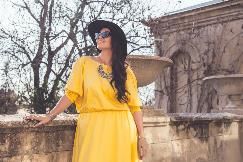 1
2
3
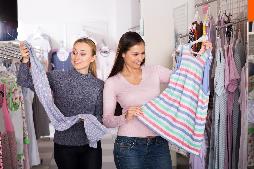 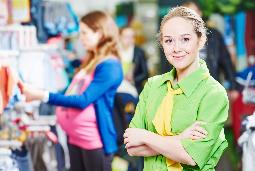 5
6
4
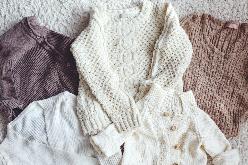 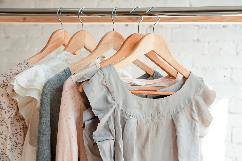 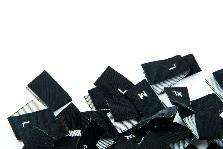 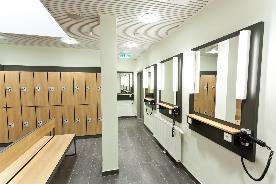 8
7
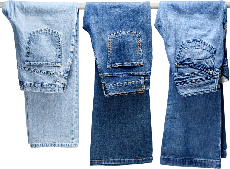 9
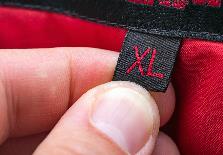 11
12
10
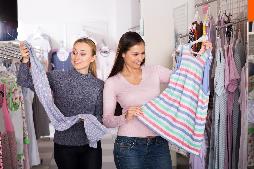 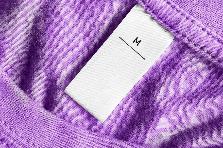 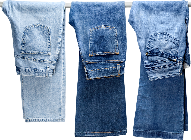 https://wordwall.net/resource/21636729
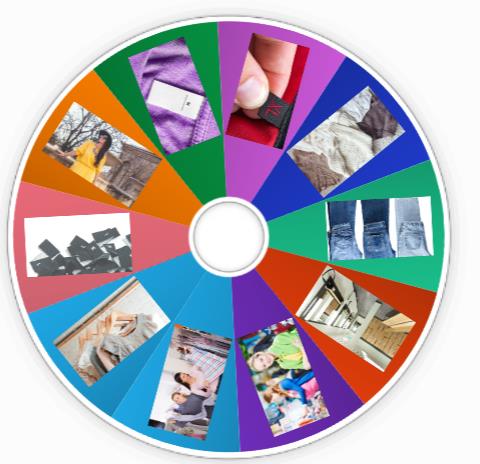 ONLINE PRACTICE
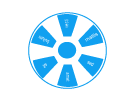 Click here
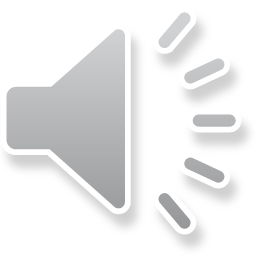 a. Fill in the table. Listen and repeat.
New word
large   2. extra large    3. jeans   4. medium   
5. changing room    6. sweater   7. customer   8. sales assistant
size
clothes
others
changing room
large
jeans
customer
extra large
sweater
sale assistant
medium
LISTENING
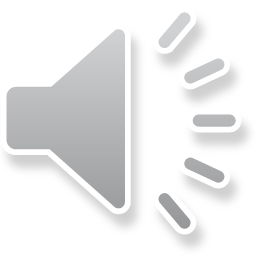 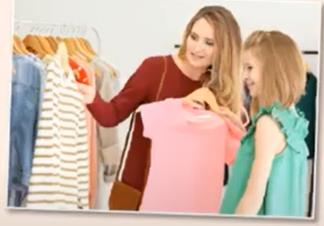 a. Listen to Cassie talking to her mom in a clothing store. Do they buy any clothes?                Yes/No
b. Now, listen and circle “ True” or “ False”
True/False
1. The pink T-shirt is small.
True/False
2. Cassie’s mom buys a sweater.
True/False
3. The sweater is seven dollars
4. Cassie’s mom buys her a black T-shirt
True/False
Role play to practice the conversation.
Sales assistant: Here it is. Do you want to try it on?Cassie: Hmm,…OK. Where's the changing room?
Sales assistant: It's just over there.
Cassie: Thanks.Mom: How much is this sweater?Sales assistant: It's ffteen dollars.Mom: That's fne. I'll take it.Cassie: Mom, look!Mom: You look great. How much is the T-shirt?Sales assistant: It's seven dollars.Mom: I'll take that, too.
Mom: Cassie, look. I like this sweater.Cassie: Oh that's nice, Mom. What about this pink T-shirt?Do you like it?Mom: It looks great.Sales assistant: Hi, can I help you?Cassie: Yes, please. Do you have this pink T-shirt in a small?Sales assistant:  Let me check. I'm sorry, we only have asmall in black.Cassie: Oh…
CONVERSATION SKILL
Để bắt đầu đoạn hội thoại để giúp đỡ một ai đó bạn không biết bạn thường nói : 

hi, can I help you? 
Hello, do you need any help?
You can say: 
Do you have this ......? 
         in medium? 
         in a medium?
         In  a medium size?
Role play to practice the conversation with your partner. 
you can change the yellow words
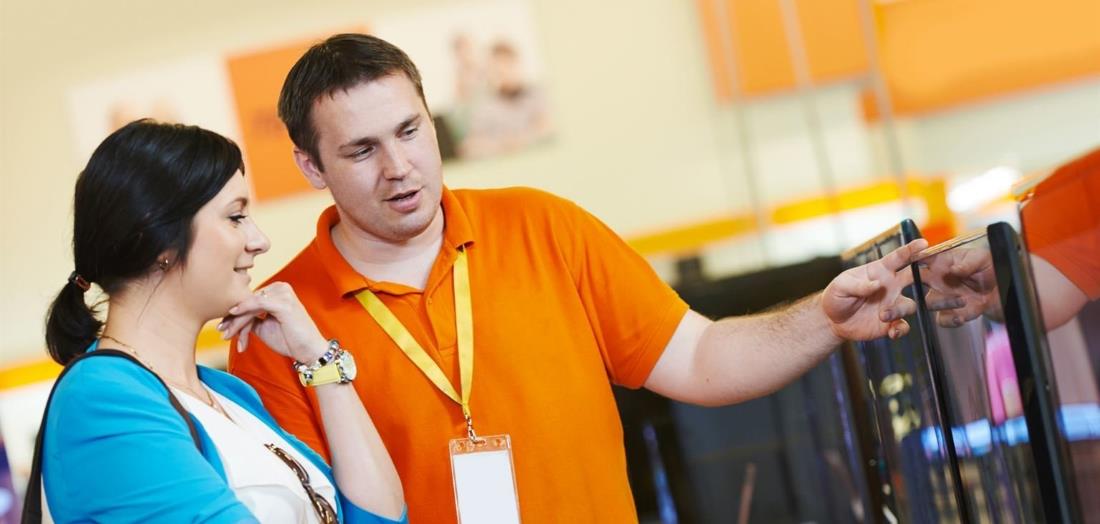 Sale assistant:Excuse me! 
Sale assistant:Do you need any help?
Customer: Do you have this in large size?
WRAP-UP
adj
lớn
large
adj
extra large
ngoại cỡ
n
quần bò
jeans
n
phòng thay đồ
changing room
adj
medium
cỡ vừa
n
sweater
áo len
n
khách hàng
customer
N
size
cỡ
N
quần áo
clothes
Phra
Bạn có cần giúp đỡ gì không?
Do you need any help?
HOMEWORK
- Learn by heart the new vocabularies.
- Practice talking about clothes, sizes and prices.
- Do exercises in Workbook: Lesson 1 - New words and Listening (page 26).
- Prepare: Lesson 1 – Grammar (page 39 – SB).